Idioma español
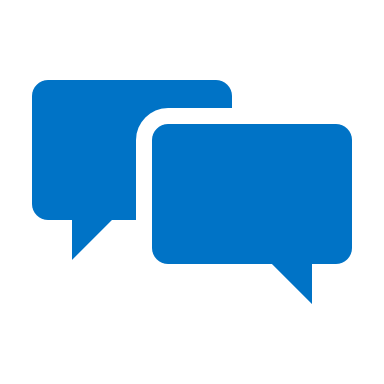 Materia
Nombre del docente
Canvas de diseño 
Debate
Nombre de la actividad
Semestre
Focus
Contenidos
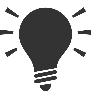 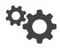 Polémica
Subcompetencias
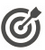 Tener y dar  las instrucciones sobre el funcionamiento del proceso de debate al estudiantado: 
Individual o en equipo 
Dar la polémica para que investiguen y construyan la argumentación
Tiempos que tendrán
Turnos
Roles: moderador
Criterios de evaluación
Reglas, penalizaciones, etc. 

Reinvidicación 

Se describe el método en que la persona debatiente podrá recuperar su postura, para ello, se recomienda colocar aquí las preguntas o temas a exponer en este punto.
Descripción del tema que se pretende someter al debate, así mismo se recomienda colocar las posturas que deben tomar las personas participantes. 

Se enlistas las preguntas que se harán a las personas participantes. Están diseñadas para mostrar la postura del debatiente, deben ser neutrales y referentes al tópico a abordar.
¿Qué necesita saber el alumnado para lograr las subcompetencias y resolver exitosamente el reto?

Listado de contenidos:

Conceptuales (hechos, conceptos, principios y teorías)
Procedimentales (técnicas, procedimientos y habilidades) 
Actitudinales (actitudes y valores)
Listado de las subcompetencias que desarrollará el estudiantado durante el reto.
2
1
4
3
Evaluación
Evidencias de competencia
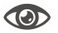 ¿Qué aspectos a evaluar?

Antes: Credibilidad en la información: Citar fuentes que respalden la credibilidad de lo expuesto a través de un reporte de investigación. 
Durante: ¿cómo desenvuelvan a lo largo del proceso? Exposición oral, capacidad de síntesis y expresión oral, capacidad de comunicación y persuasión, calidad del lenguaje, capacidad de refutación, formulación de preguntes, etc. Se incluye penalizaciones por: sobrepasar o no agotar el tiempo asignado, no respetar los tiempos, faltar con el respeto a las compañeras o compañeros, etc.
Después: Trabajo escrito individual, resumen ejecutivo de la investigación realizada y posicionamiento crítico post-debate.
 
Se presenta el tipo de instrumento a usar durante el debate y el entregable (rúbricas, listas de cotejo, etc).
Listado de evidencias, observables y medibles, que demuestran el aprendizaje logrado por el estudiantado (saber hacer, saber ser y saber transmitir).
5
6
Idioma español
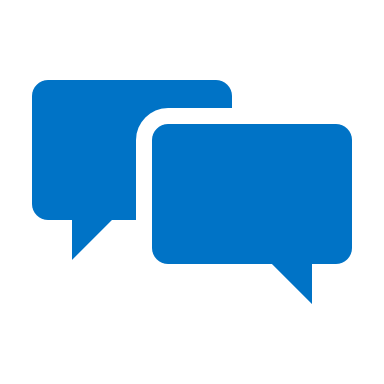 Género y sociedad
Ana X
Canvas de diseño 
Debate
Feminismo/machismo en la economía
Semestres 1 a 5
Focus
Contenidos
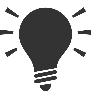 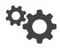 Polémica
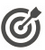 Subcompetencias
Debate: Individual
Tendrán que investigar el tema feminismo vs machismo, como máximo 5 fuentes confiables. 
El debate durará 50 minutos, cada uno tendrá 3 minutos para argumentar.
La persona moderadora indicará los turnos, tiempo, reglas durante el debate.
Los criterios serán enfocados a la investigación previa, exposición, (lista de observación)
Las reglas serían:
                  Respetar el tiempo de las personas participantes
                  Solo habla una persona a la vez
                  No se imponen puntos de vista personales
                  No se permiten burlas ni ser grosero
                 Hay que escuchar con atención
Reinvidicación 
¿Por qué un sexo determinado debe tomar un puesto específico?
¿Cuál es la mejor forma distributiva del poder según el sexo de la población?
¿El machismo o el feminismo es el que tiene que llevar al país?
El feminismo vs el machismo: las directrices de una sociedad económicamente inestable. 

Las personas participantes tomarán estas dos posturas, las mujeres el machismo y los hombres el feminismo.

¿Porqué el feminismo es causa de fallas en la economía?

El machismo en puestos políticos es notorio ¿Porqué se da esto en el sistema económico del país?

¿De que manera el sexo del sujeto define el tipo de trabajo que puede desempeñar?

¿Qué propuestas se hacen para lograr que el equilibrio económico se de?
Comunicación oral
Conceptuales: la política mexicana en el último siglo

Procedimentales: capacidad de oratoria y exposición de posturas


Actitudinales: respeto y empatía con el otro.
1
2
4
3
Evaluación
Evidencias de competencia
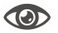 Reporte de investigación inicial antes del debate. Se entregará en el mismo día del debate. 
La evaluación formativa se llevará a cabo al momento del debate y las preguntas que se llevarán a cabo. 
Instrumentos de evaluación (rúbrica, lista de cotejo, guía de observación).
Reporte final sobre el debate.
Reporte de investigación inicial para la argumentación-
Discusión, comunicación durante el debate. 
Entregar reporte final de reflexión sobre el debate.
5
6
Idioma español
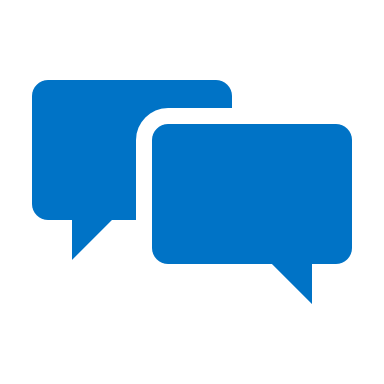 Materia
Nombre del docente
Canvas de diseño 
Debate
Nombre de la actividad
Semestre
Focus
Contenidos
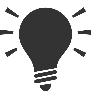 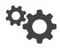 Polémica
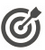 Subcompetencias
1
2
4
3
Evaluación
Evidencias de competencia
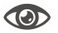 5
6